EL GRAN ECLIPSE MEXICANOOBSERVACIÓN ASTRONÓMICA CIENCIA Y CONOCIMIENTO MILENARIOS
DRA. MARÍA ELENA ÁLVAREZ-BUYLLA ROCES, DIRECTORA GENERAL 
CONSEJO NACIONAL DE HUMANIDADES, CIENCIAS, TECNOLOGÍAS E INNOVACIÓN

CIUDAD DE MÉXICO, A 5 DE ABRIL DE 2024
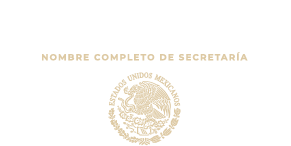 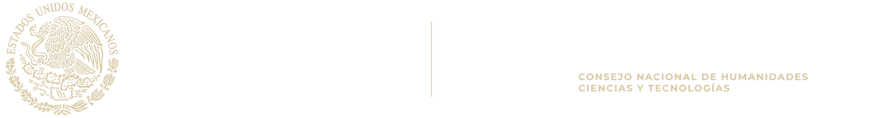 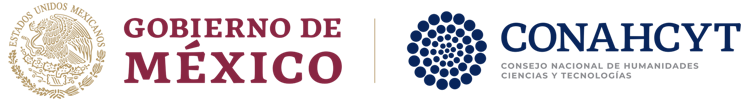 ECLIPSE SOLAR TOTAL
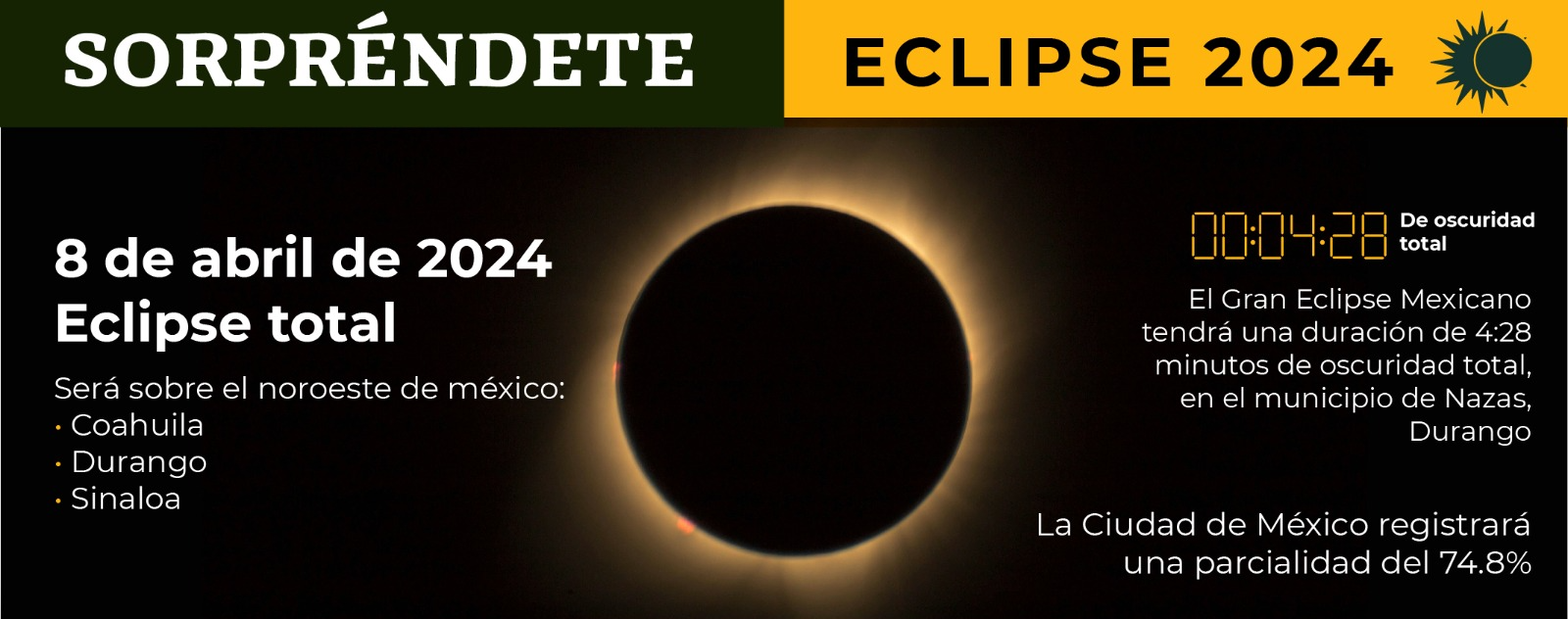 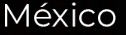 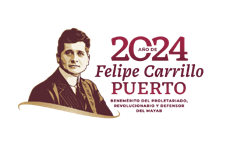 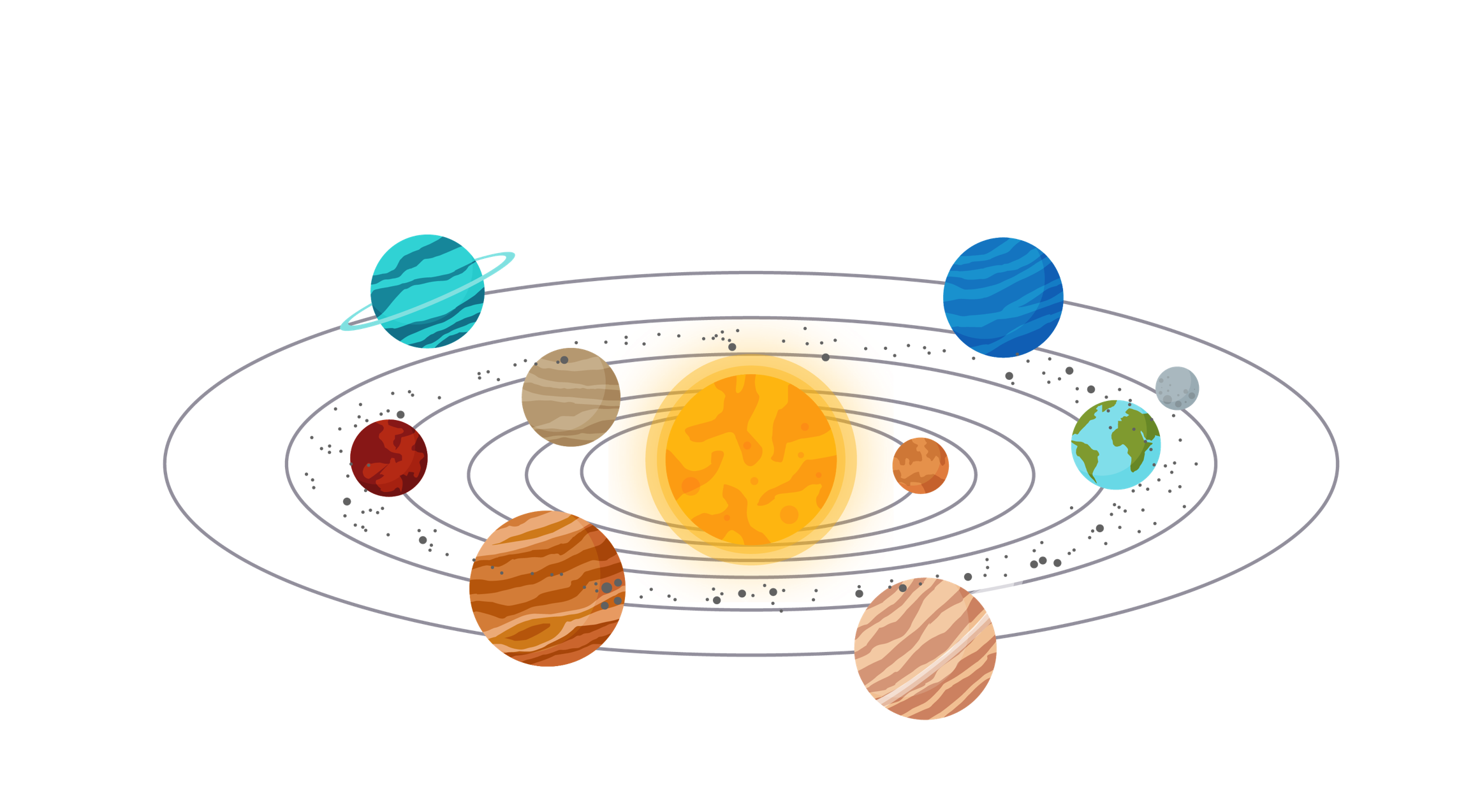 CONOCIMIENTO ACERCA DEL UNIVERSO Y COMPORTAMIENTO DE LOS ASTROS
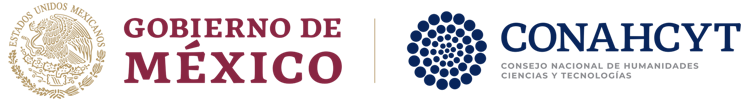 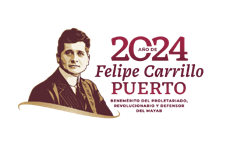 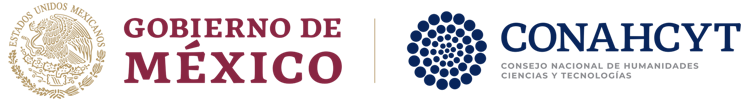 LA IMPORTANCIA DEL SOL
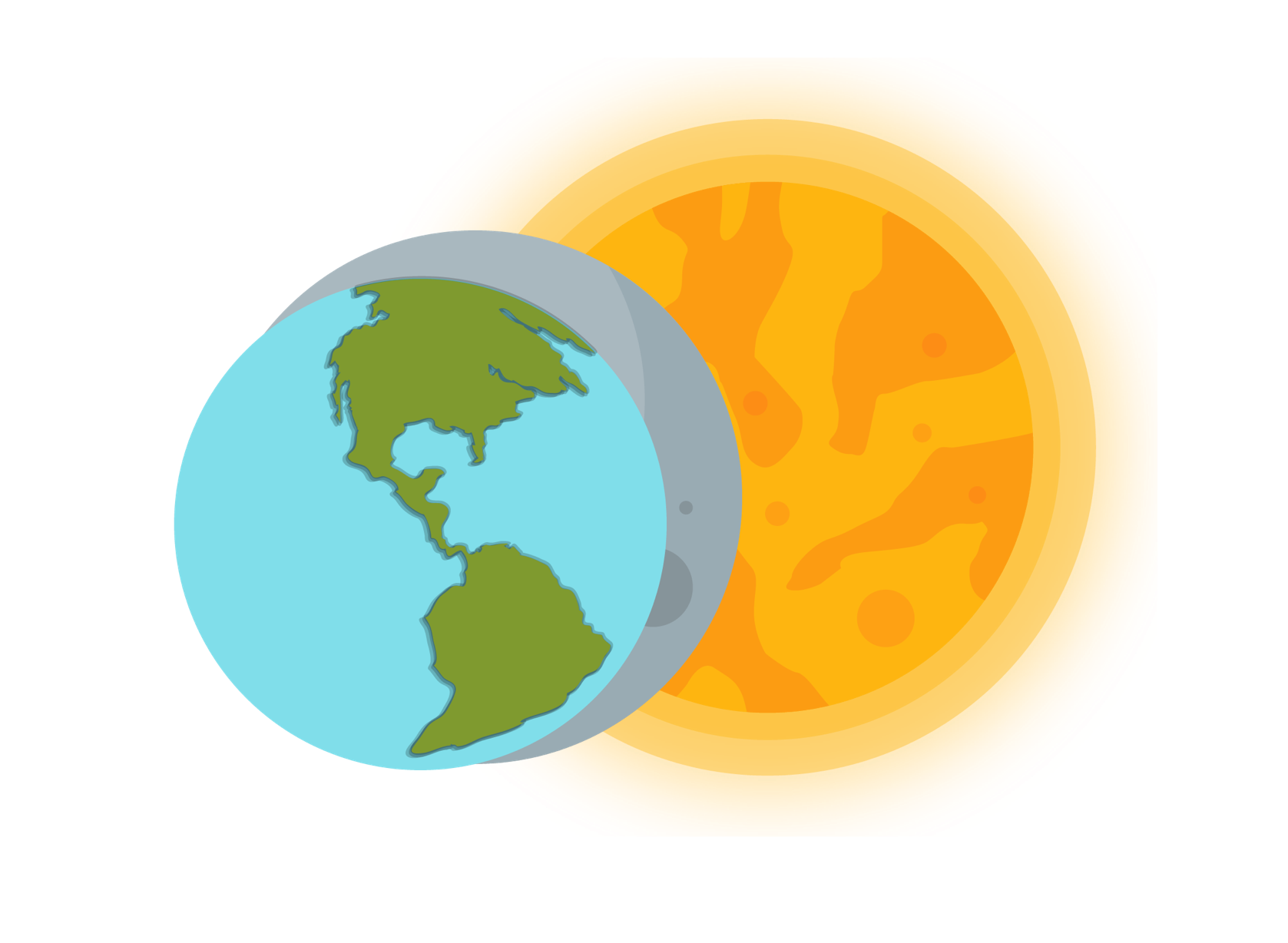 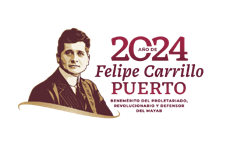 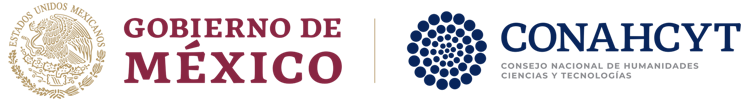 LUZ DEL SOL: SUSTENTA LA VIDA
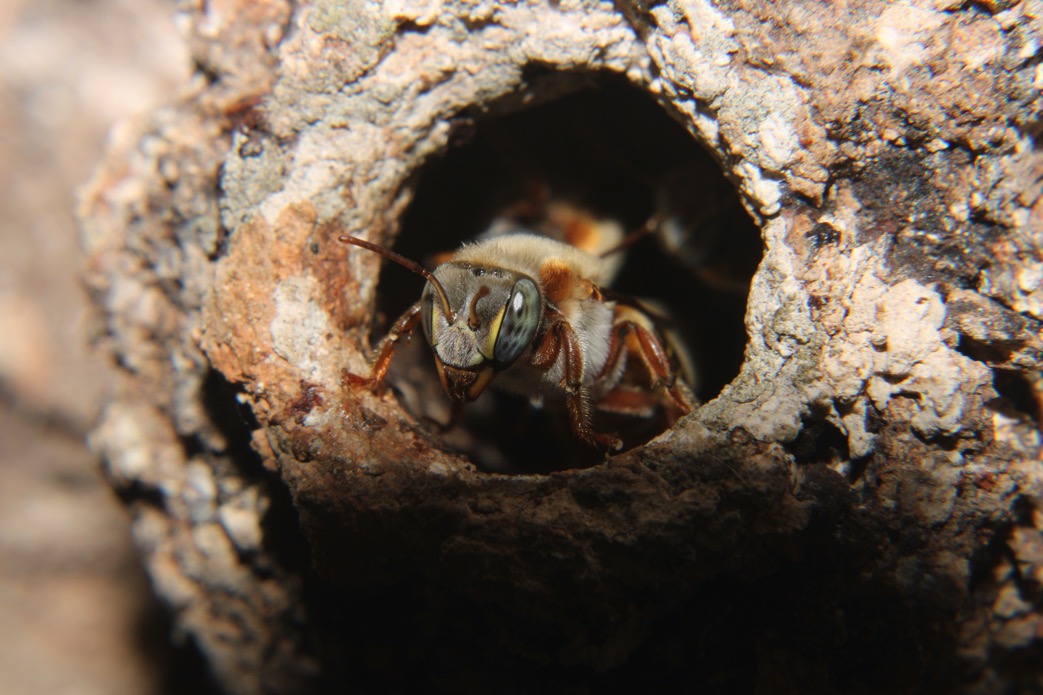 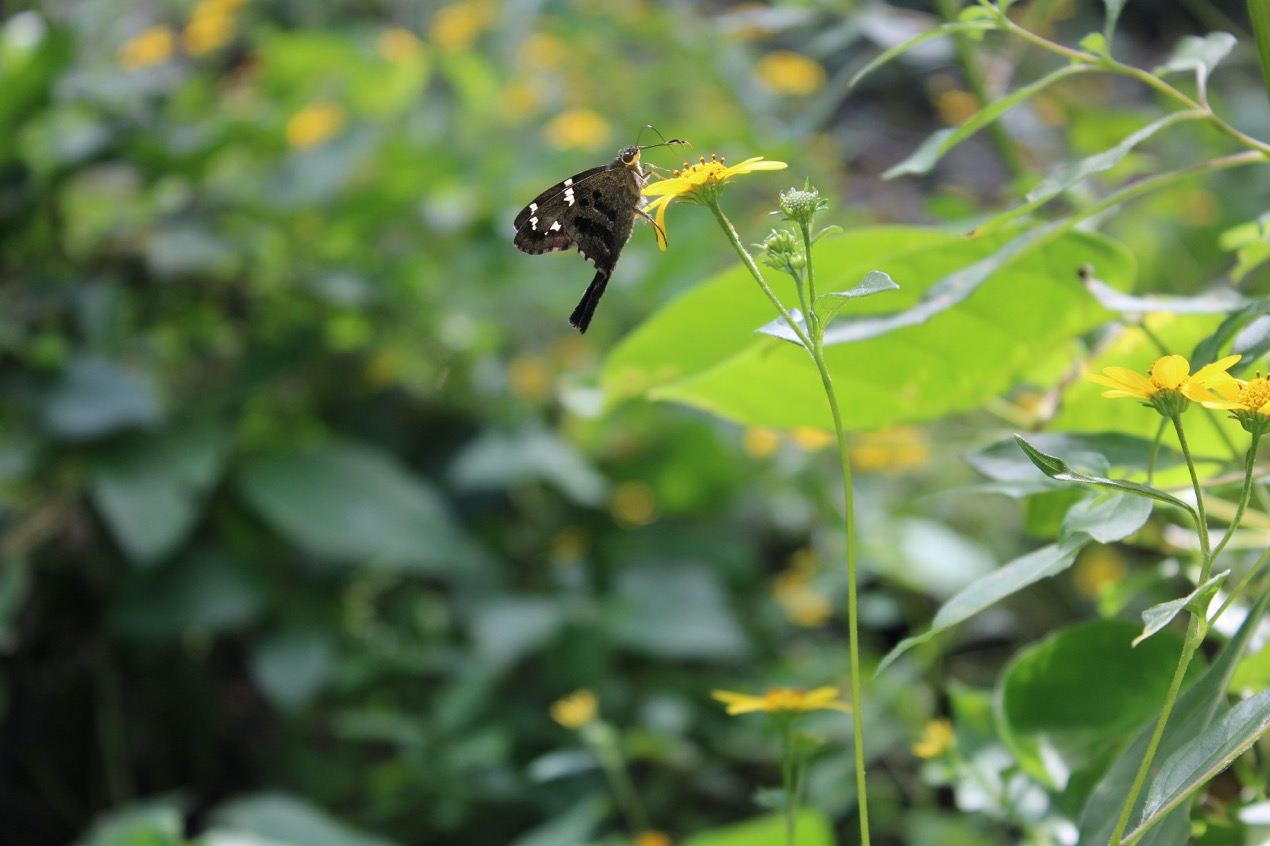 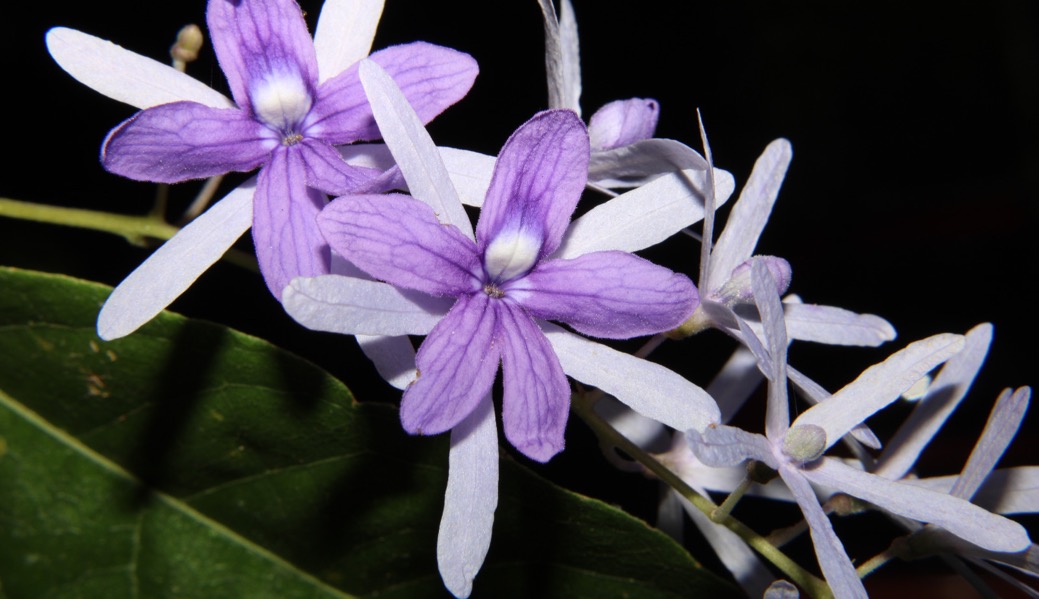 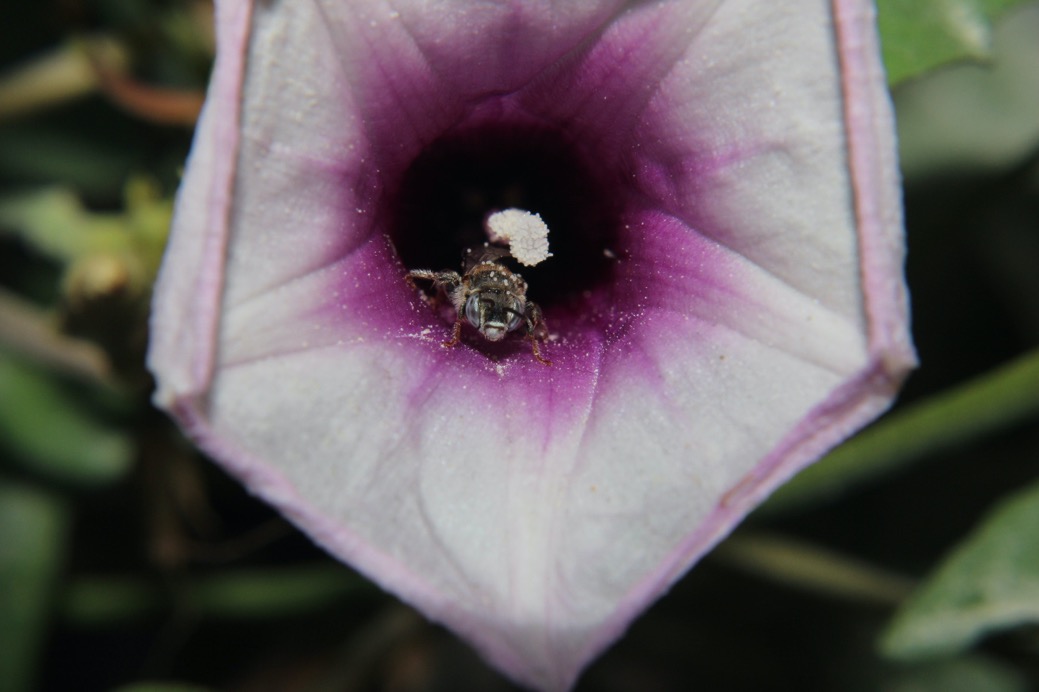 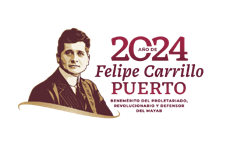 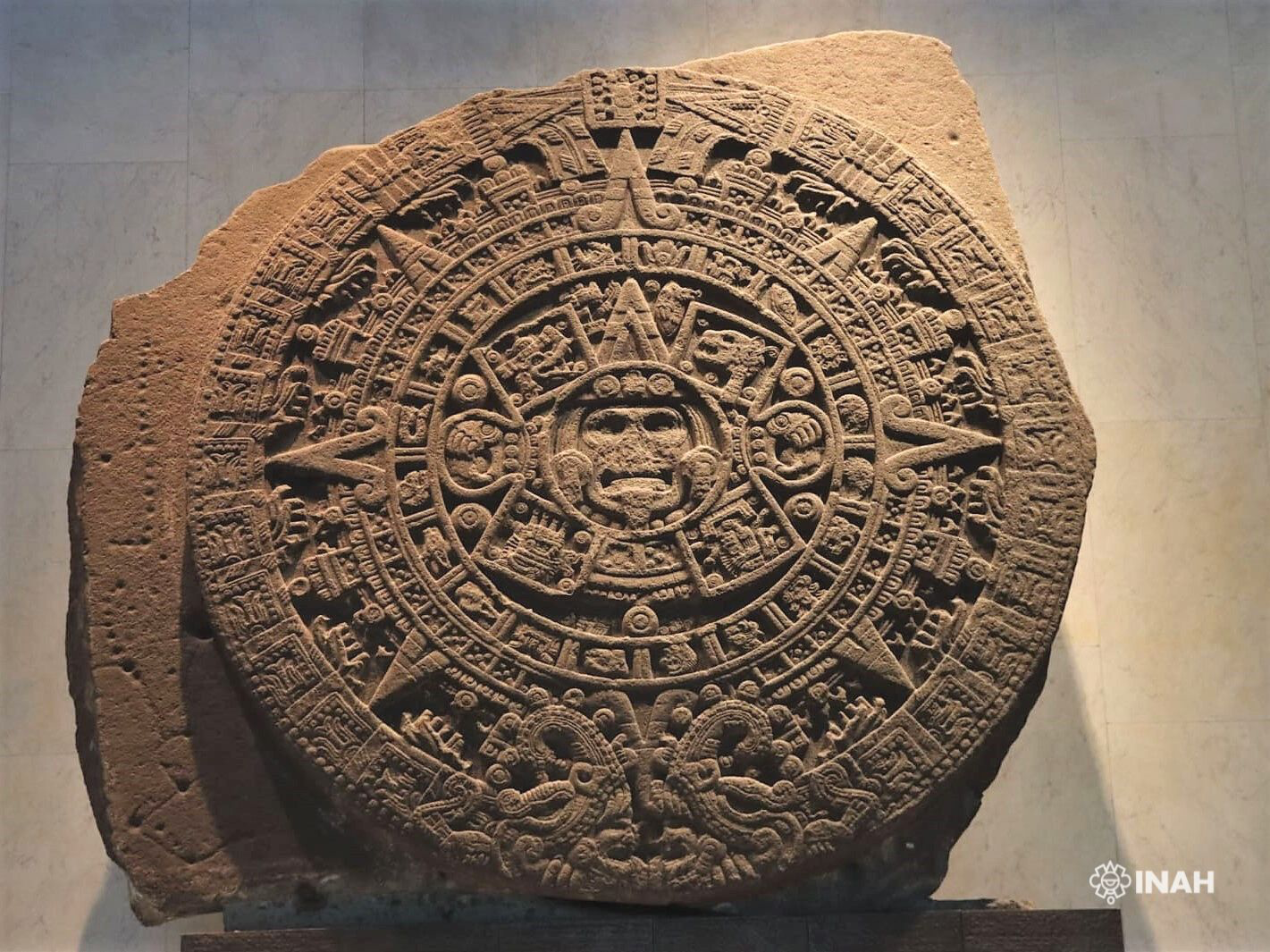 TONATIUH 
EL QUINTO SOL
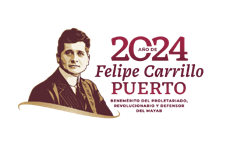 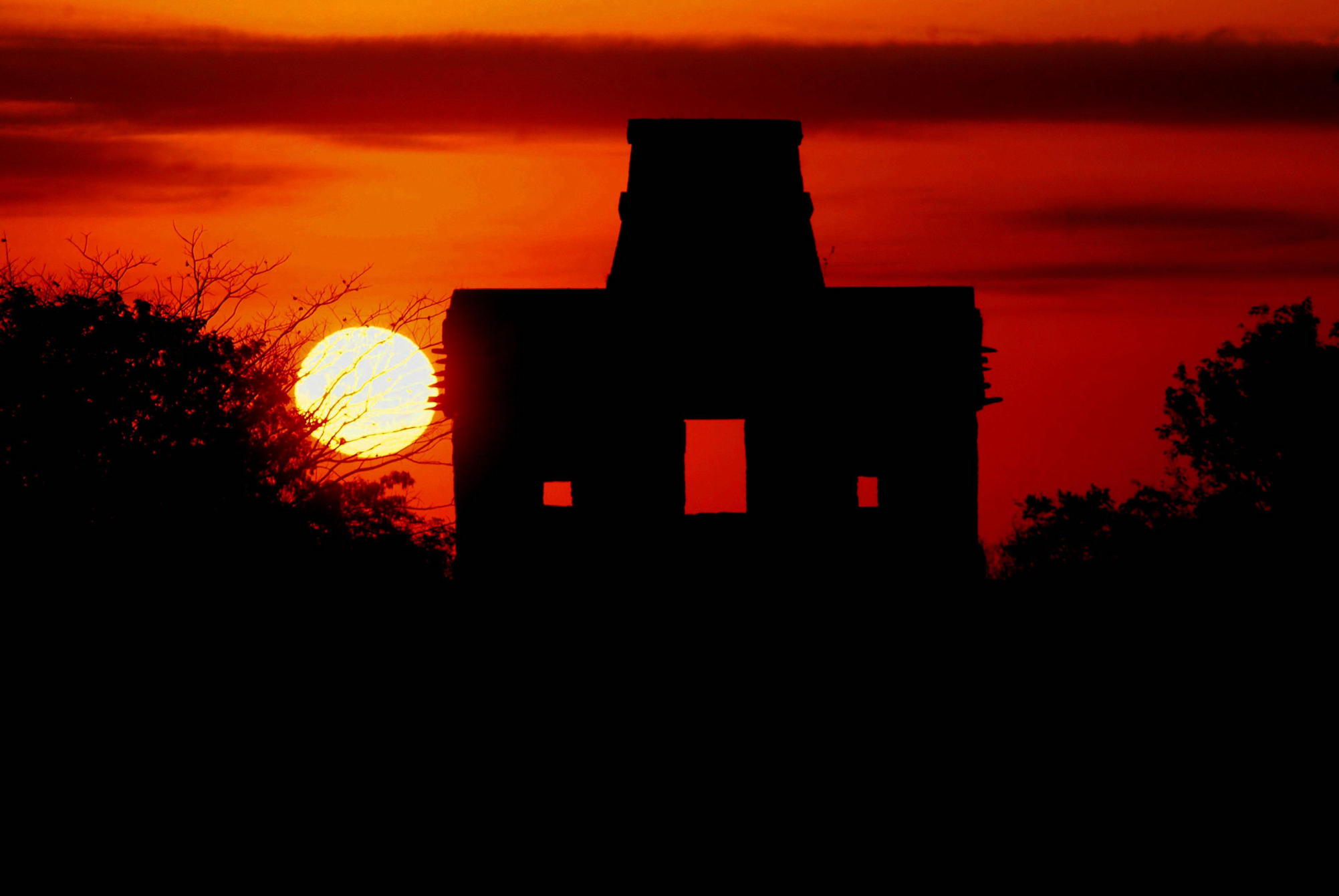 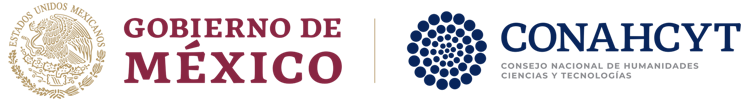 XX
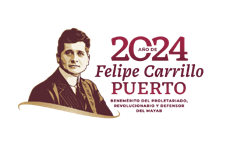 SECRETARÍA DE CULTURA
FENÓMENO ARQUEOASTRONÓMICO EN DZIBILCHALTÚN, YUCATÁN
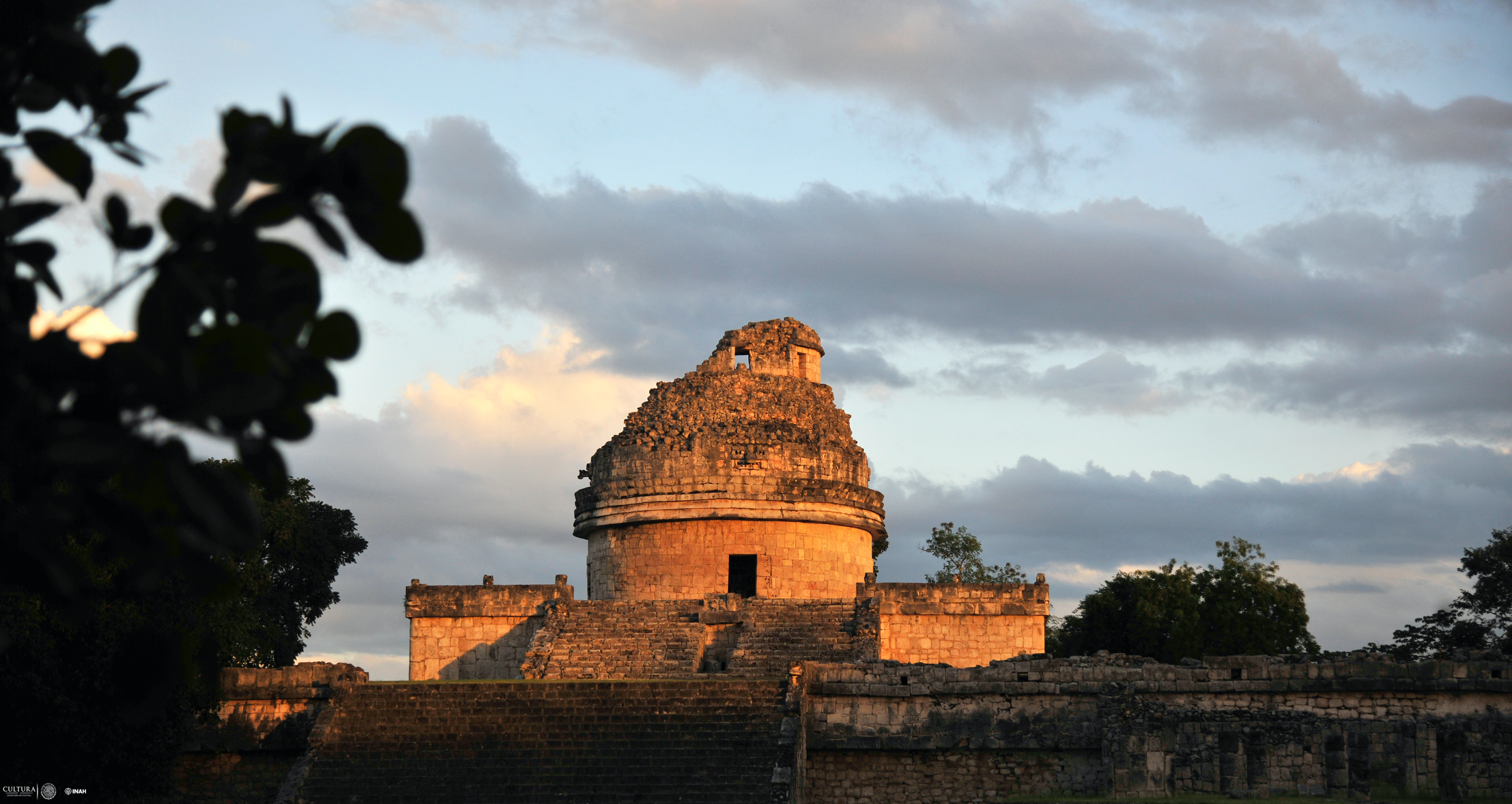 SECRETARÍA DE CULTURA, INAH
ZONA ARQUEOLÓGICA DE CHICHÉN ITZÁ
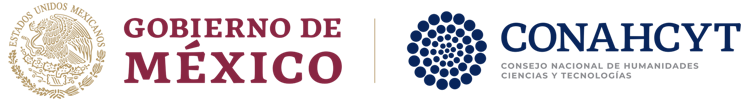 CONDICIONES PARA ECLIPSES
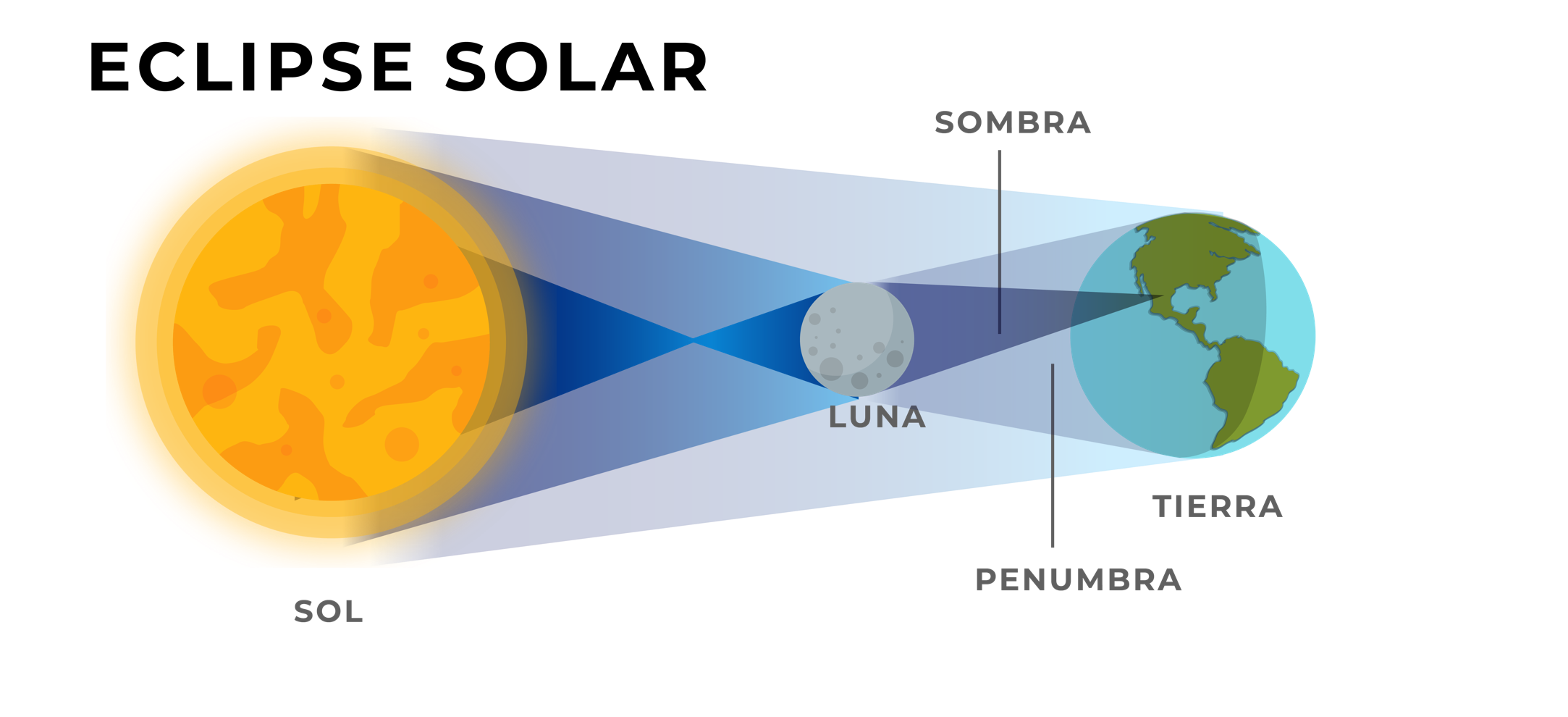 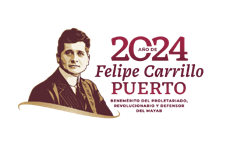 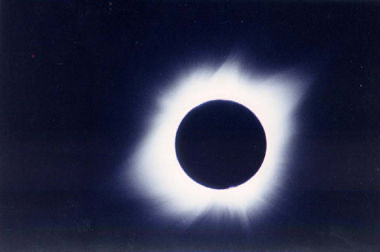 UNA NOCHE EN EL DÍA: 
POR UNOS MINUTOS
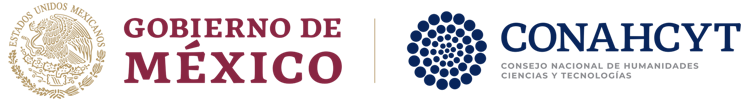 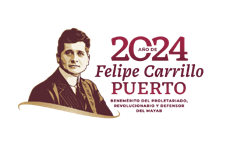 INAOE, CONAHCYT
ECLIPSE TOTAL DE SOL DE 1991
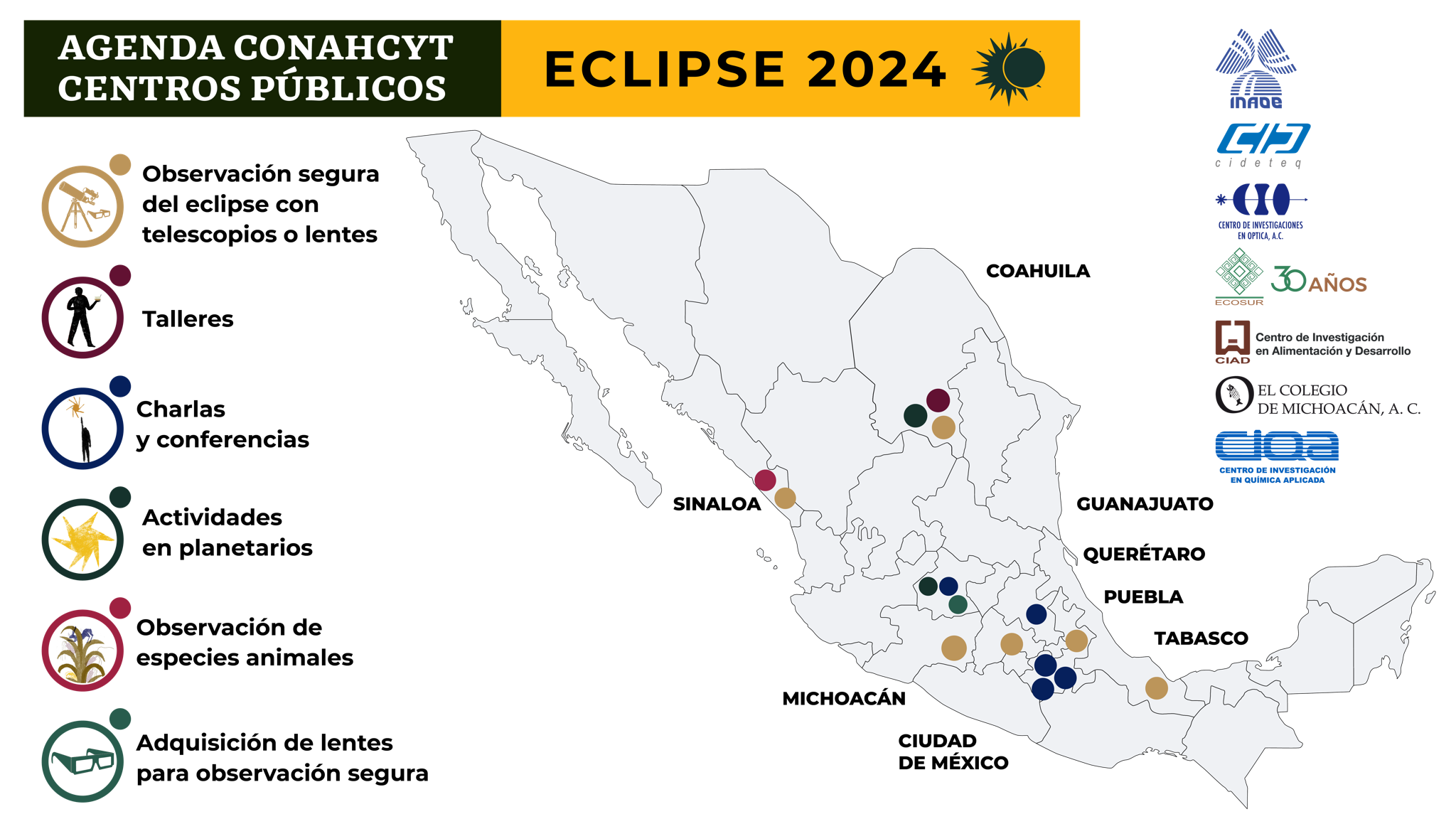 GRACIAS
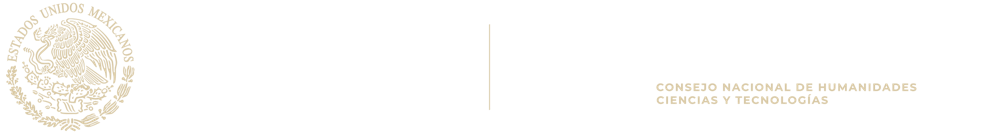